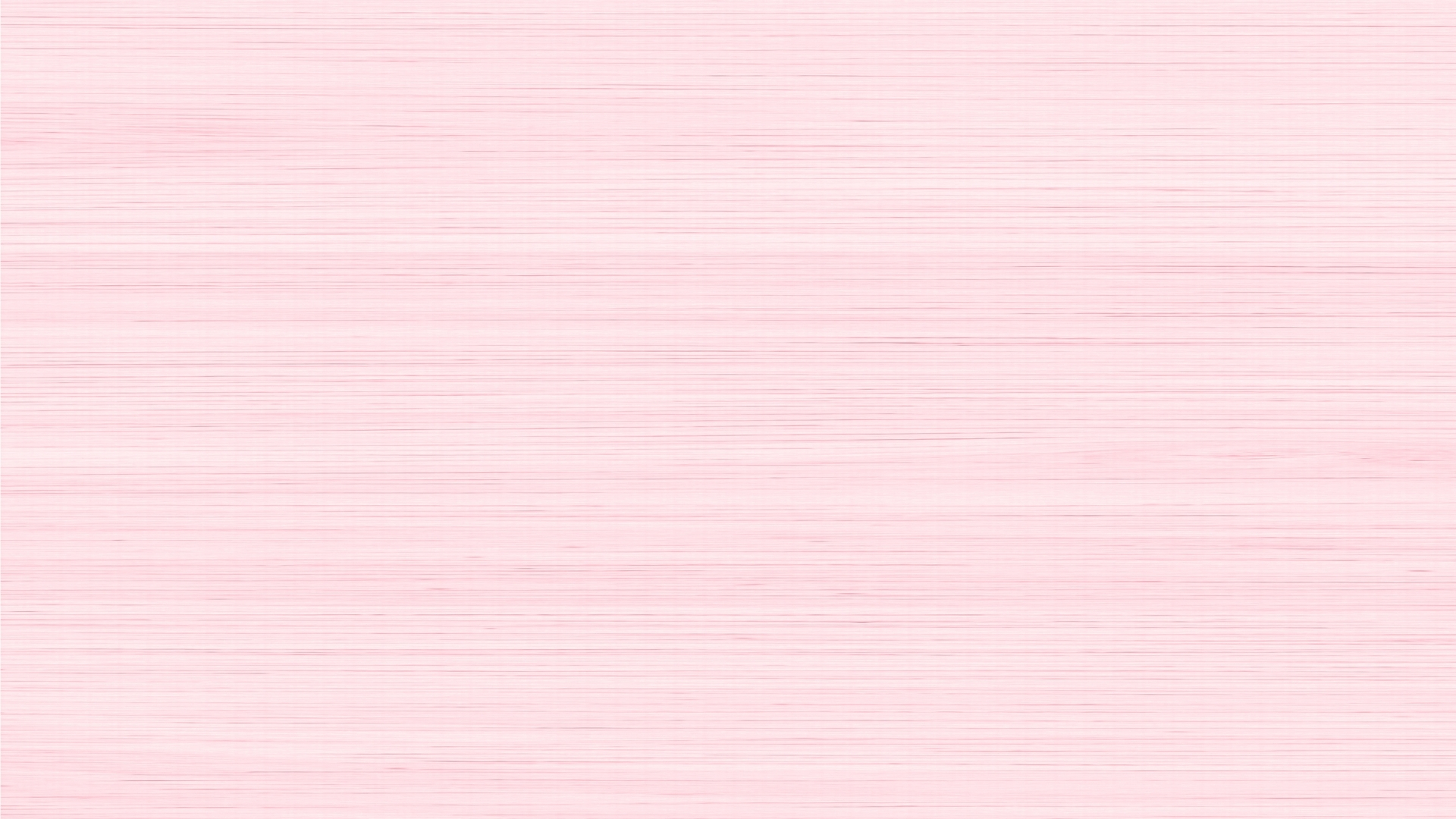 UBND QUẬN LONG BIÊN
TRƯỜNG MẦM NON HỒNG TIẾN
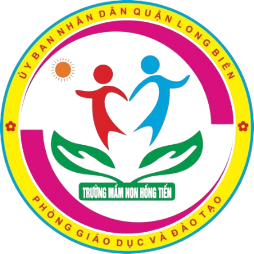 LQVT: So sánh chiều cao của 2 đối tượngLứa tuổi: MGN (4-5 tuổi)Giáo viên: Hoàng Thị Mai Hương
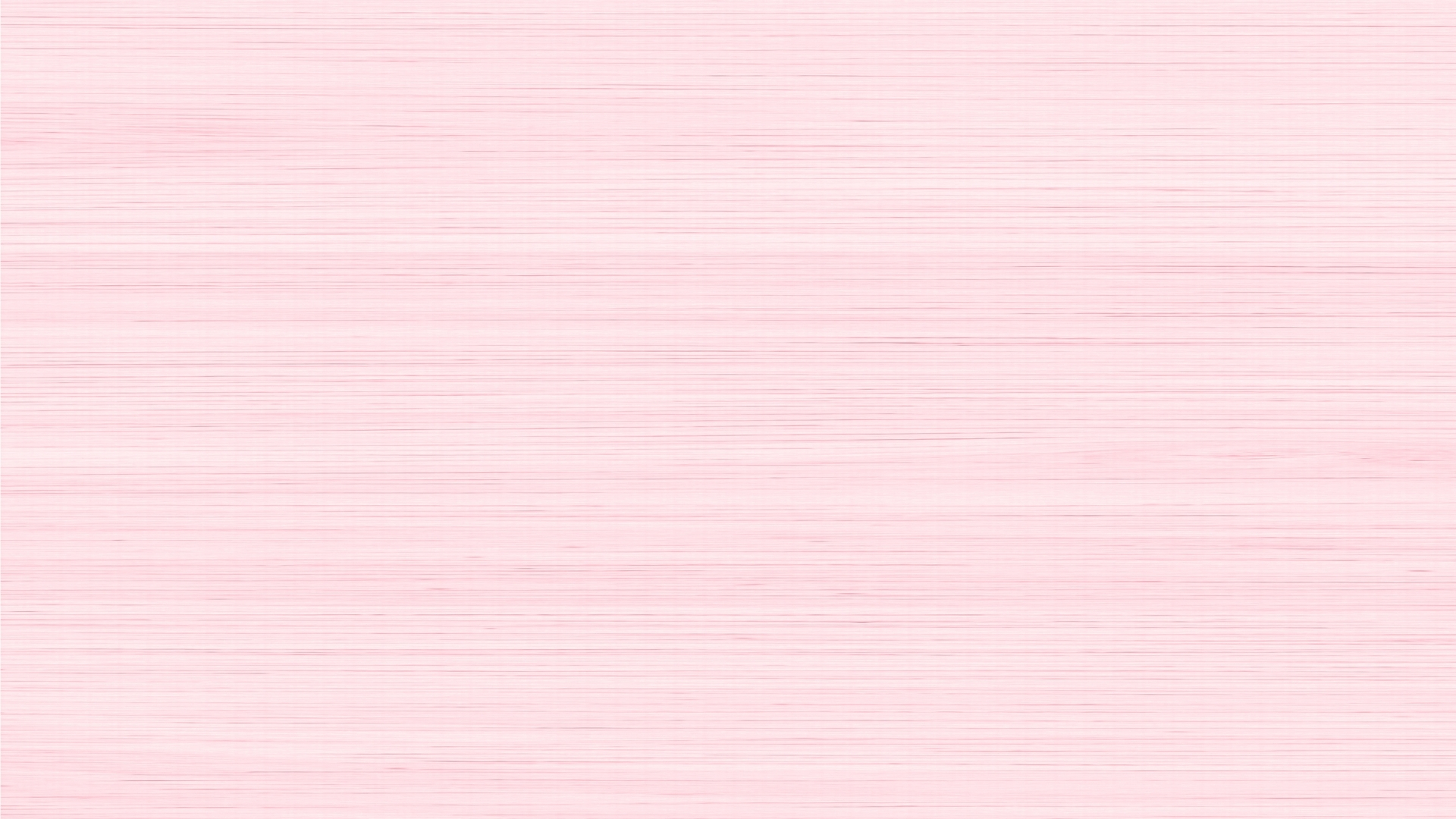 So sánh chiều cao của cây màu vàng và cây màu xanh
Cây màu vàng
Cây màu xanh
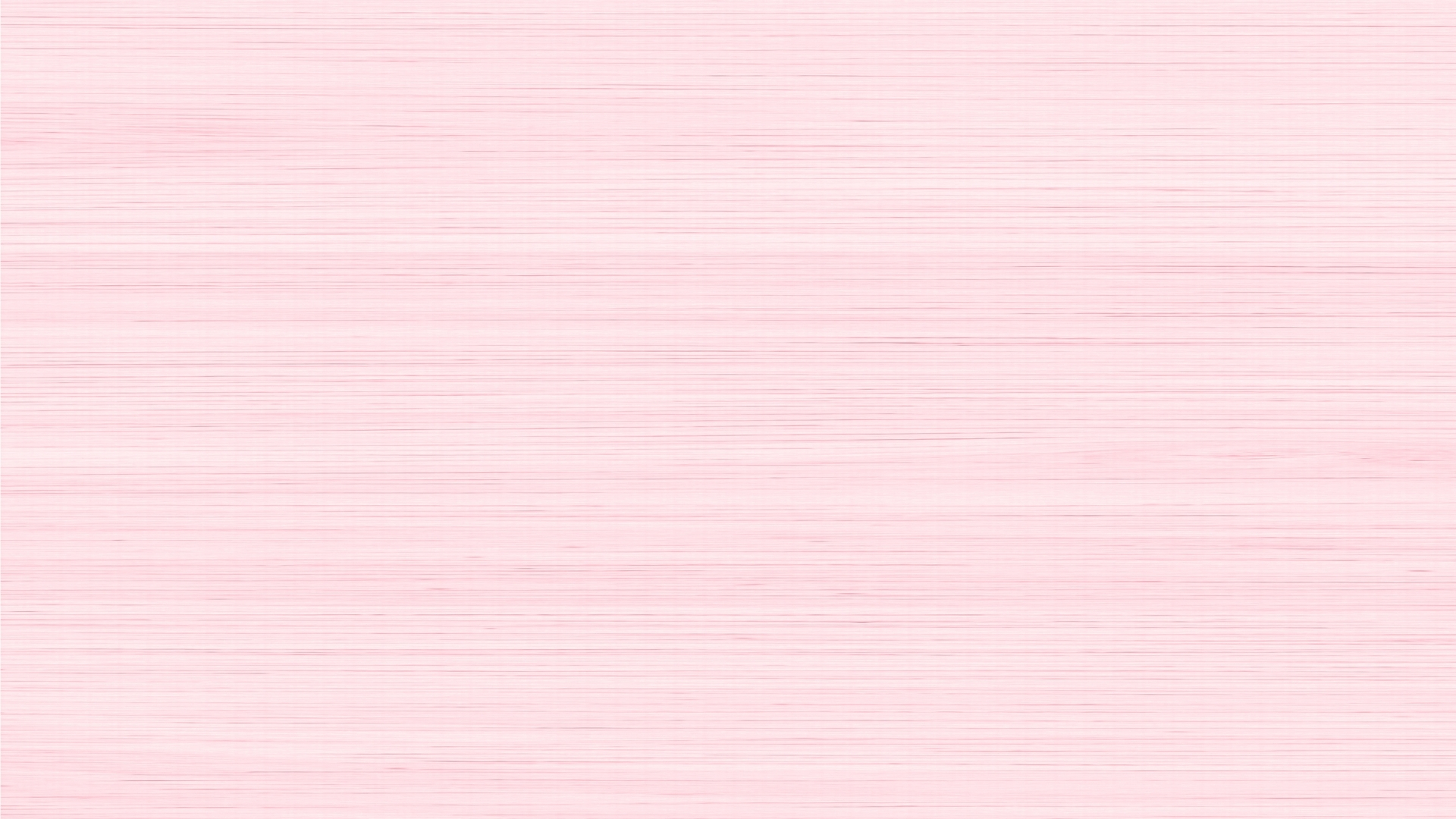 So sánh chiều cao của cây màu vàng và cây màu xanh
KHÔNG BẰNG NHAU
Cây màu vàng
Cây màu xanh
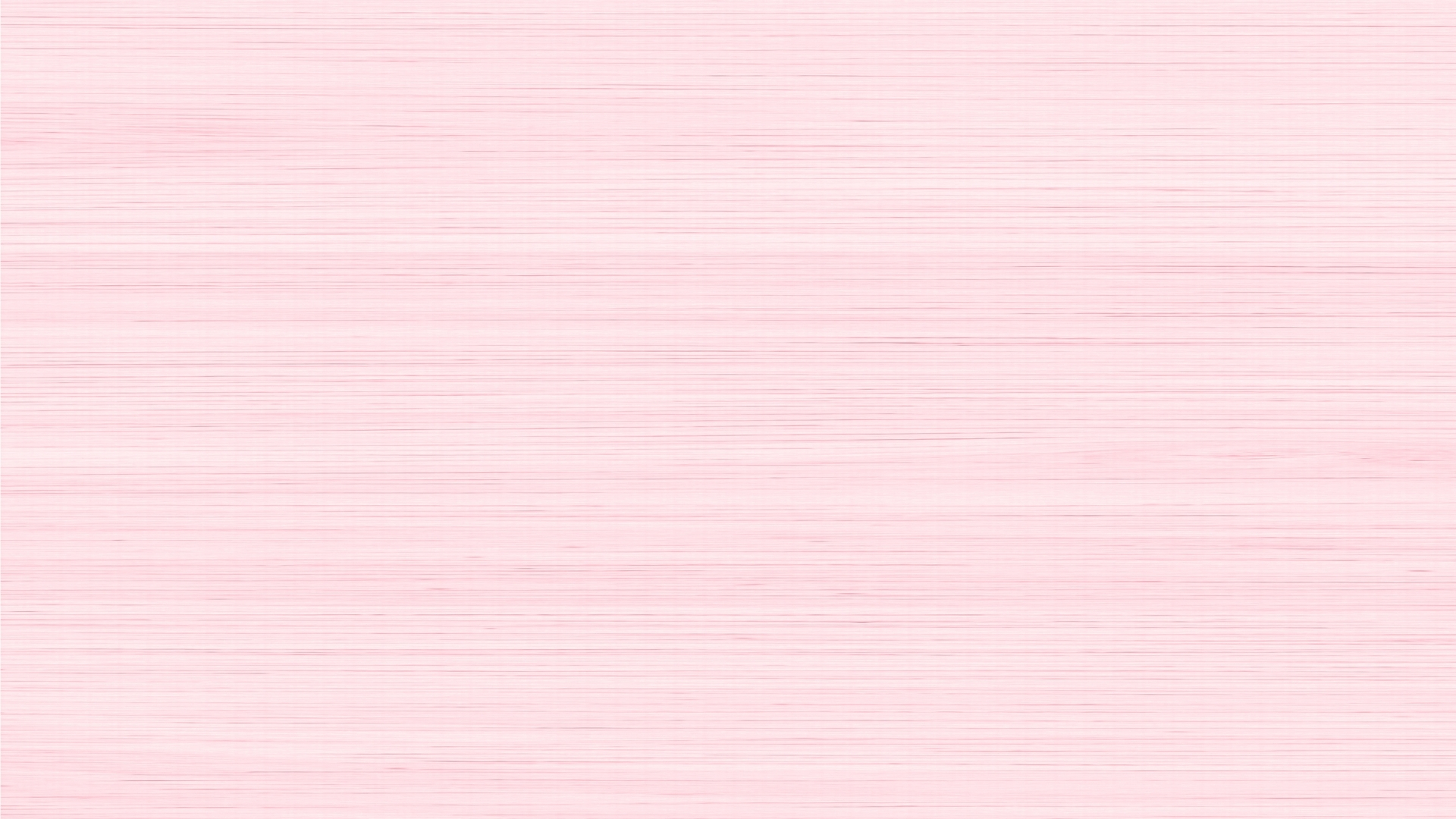 So sánh chiều cao của cây màu vàng và cây màu xanh
KHÔNG BẰNG NHAU
Cây màu vàng
Cây màu xanh
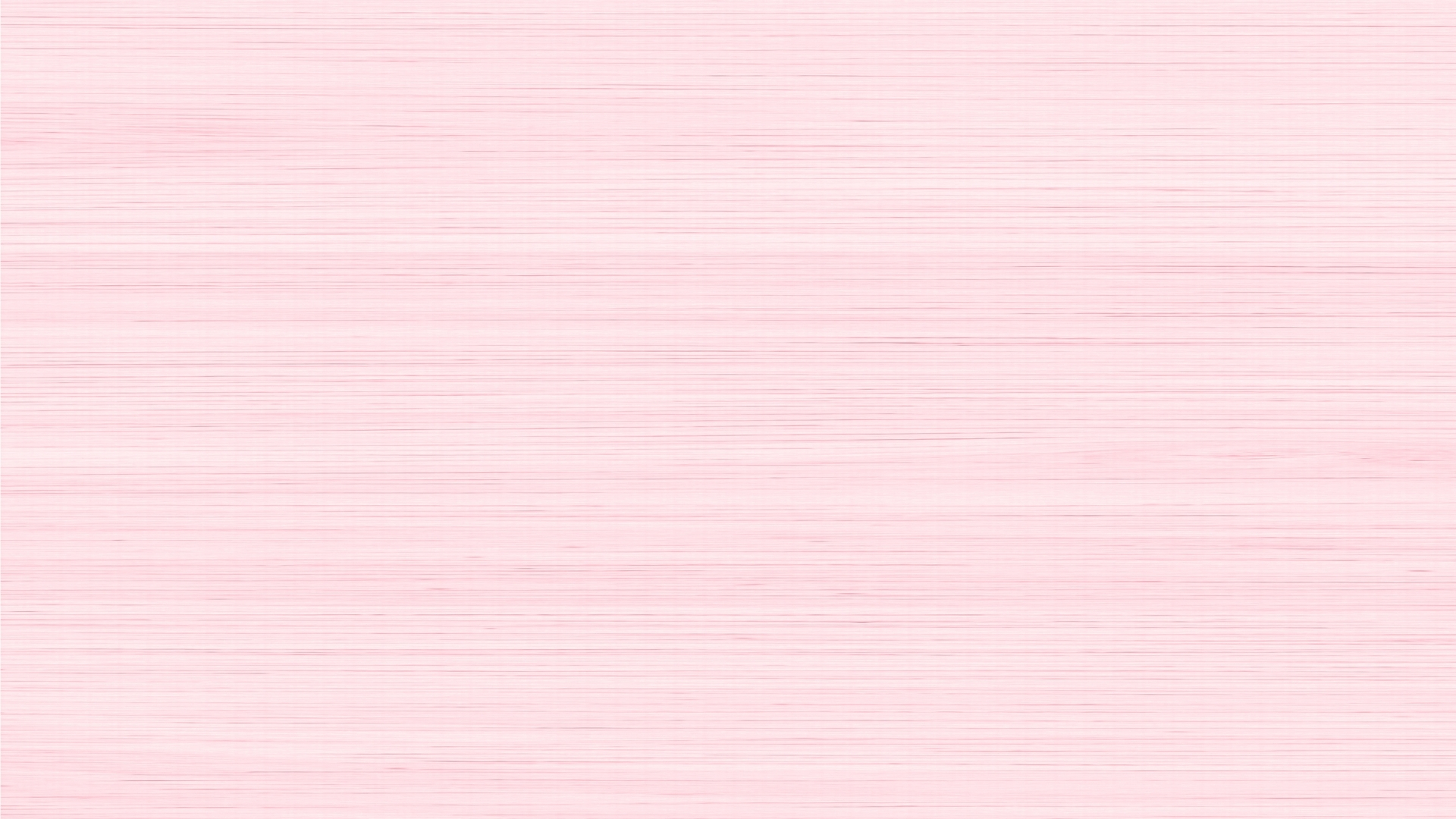 So sánh chiều cao của cây màu vàng và cây màu xanh
Cây màu vàng CAO HƠN
Cây màu xanh
THẤP HƠN
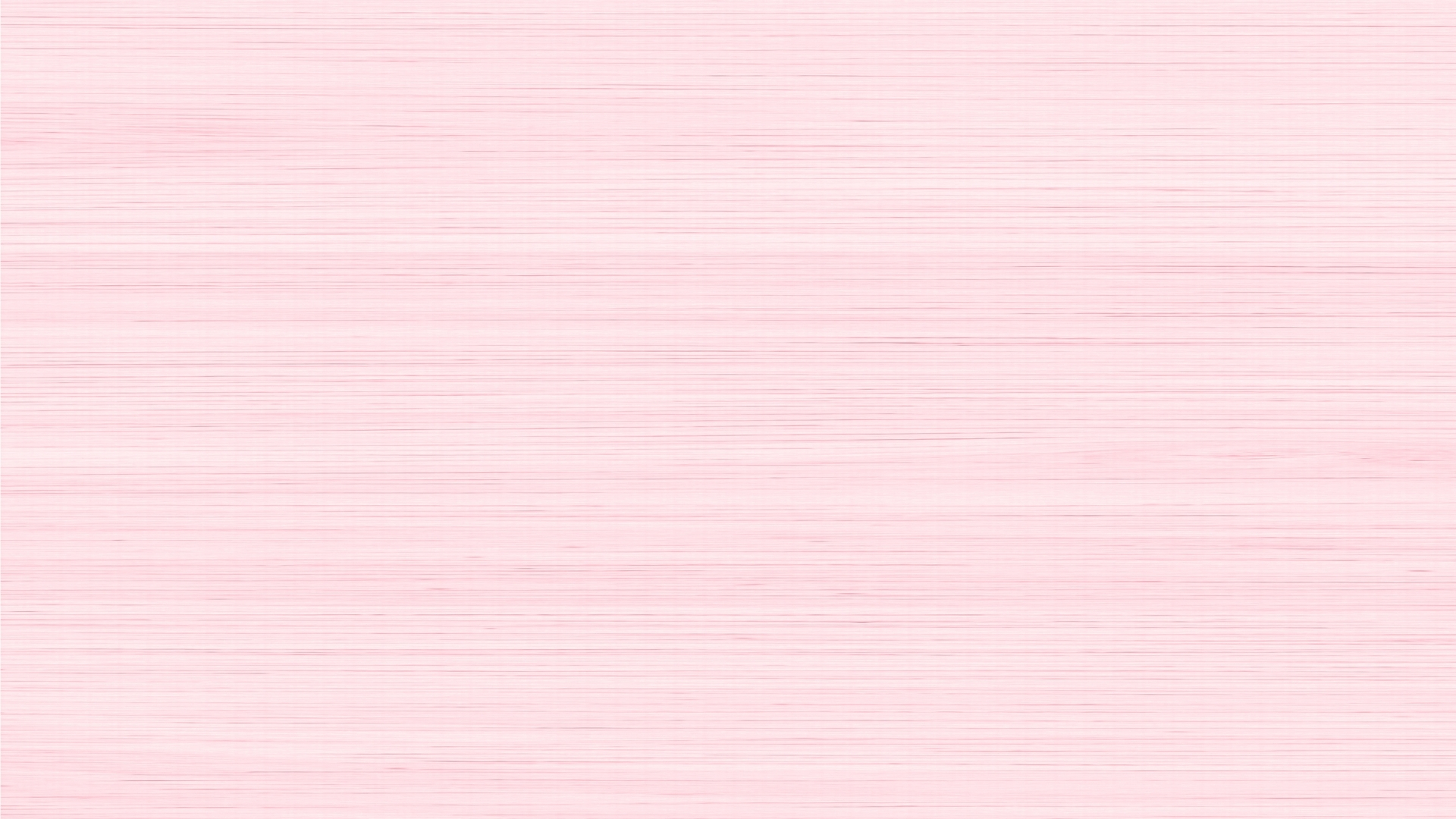 Chúc các bé có những giờ học thật vui!
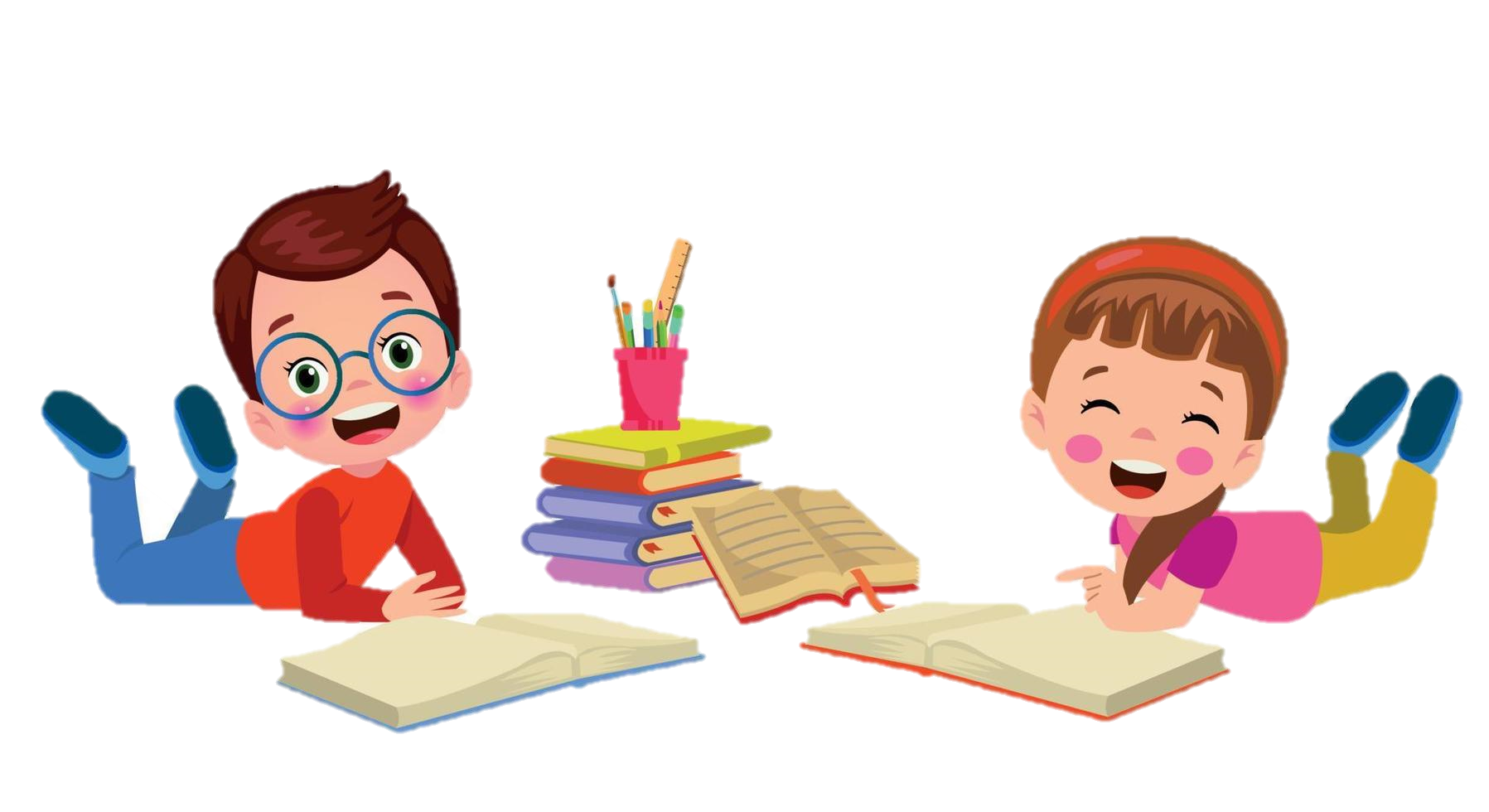